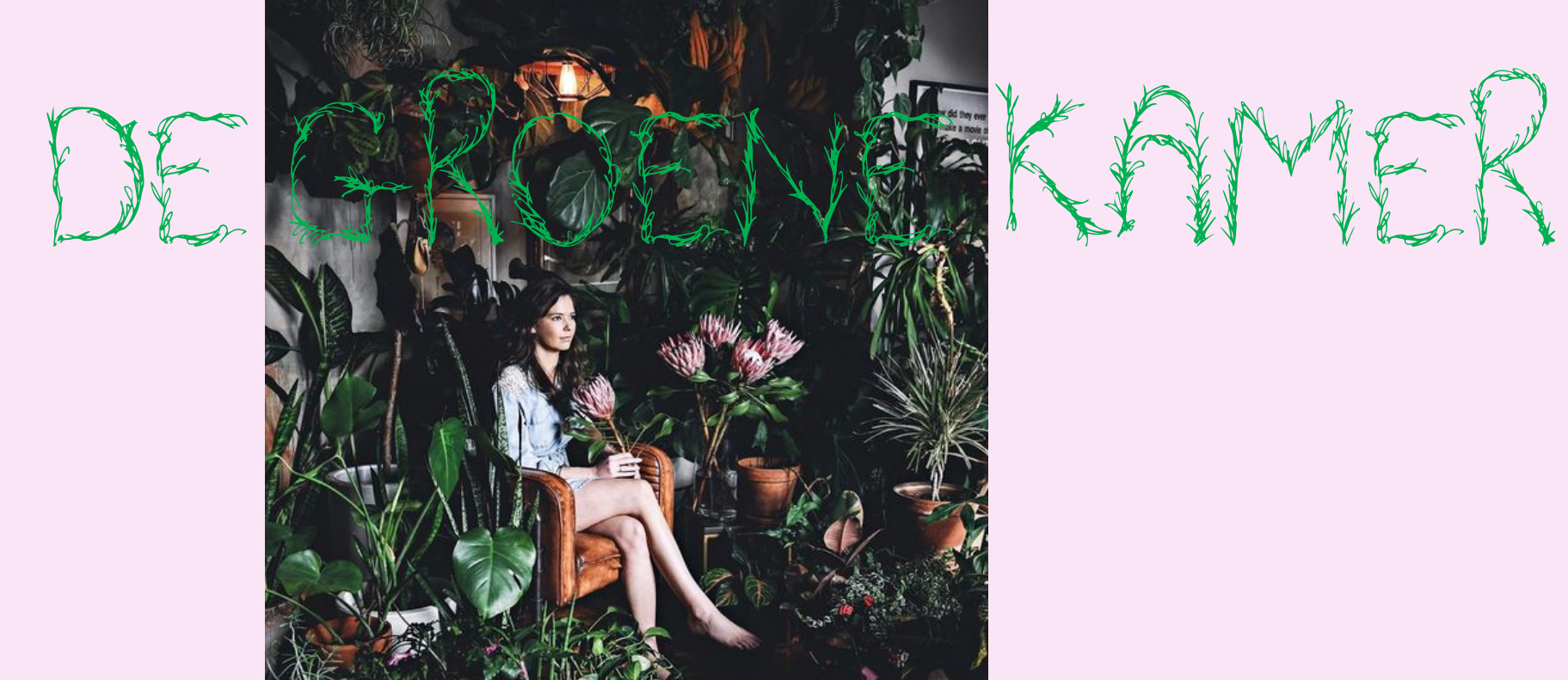 Onderzoek   - beleving 
            	     - invloed op mens
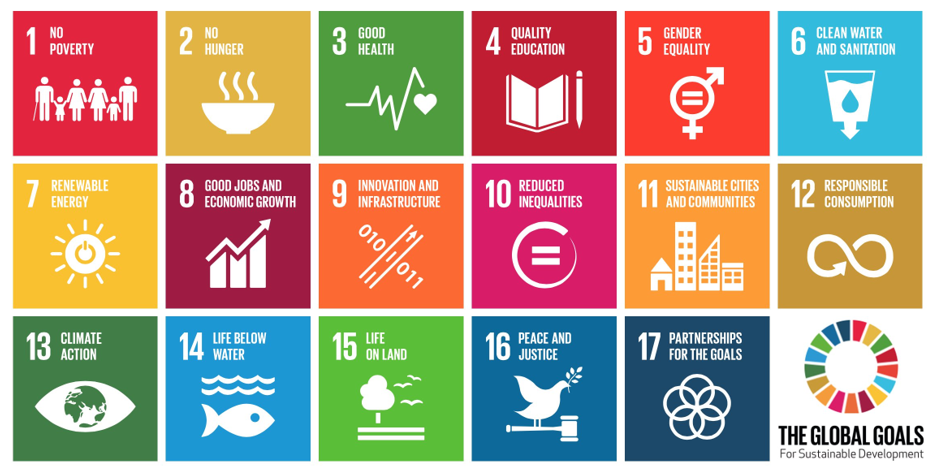 Interieurbeplanting …..
Functies van interne beplanting
Esthetische functies 

  Klimatologische functies
W
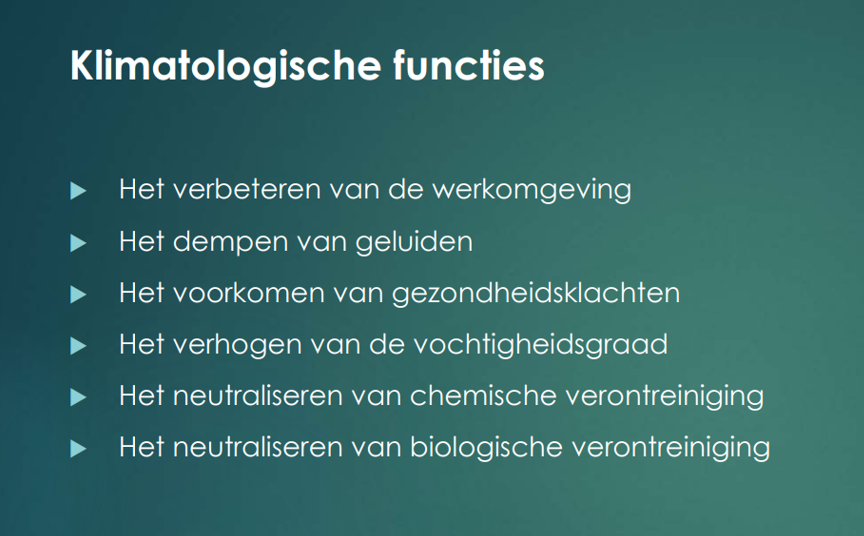 Sick Building Syndrome
Gezondheidsklachten die worden veroorzaakt door invloed van het gebouw
Voorkomende klachten:
Prikkende / tranende ogen
Moeheid, lusteloosheid, slaperigheid
Prikkende neus
Hoofdpijn, duizeligheid
Droge en gescheurde lippen
Dorst (door schrapen van de keel)
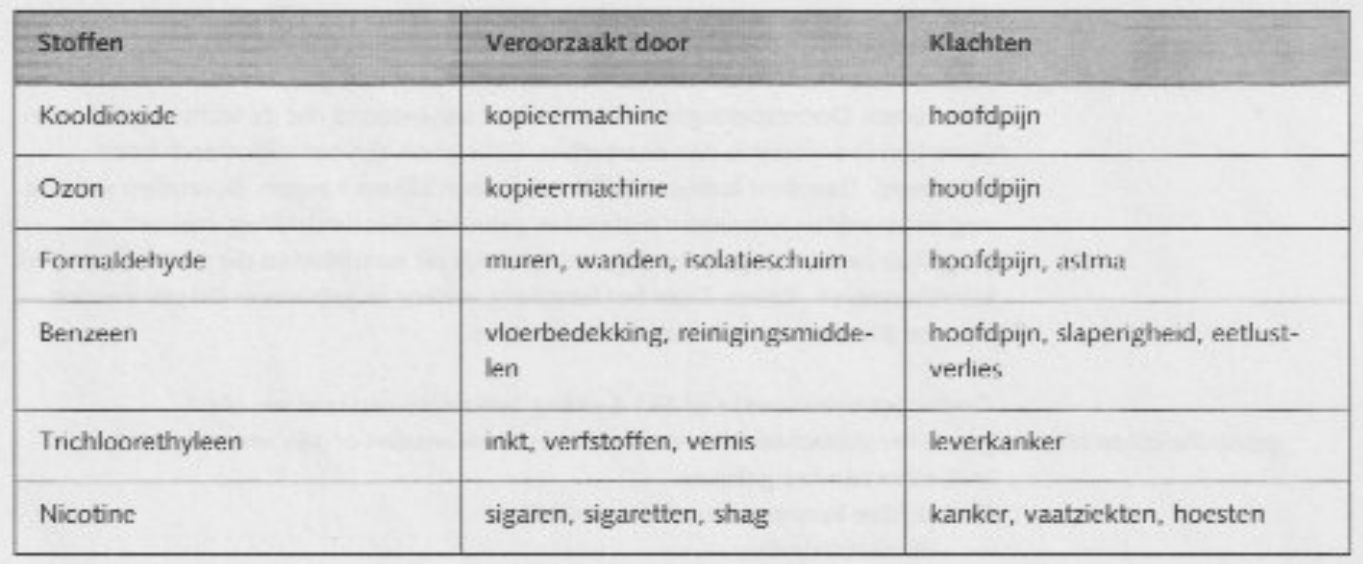 Door het gebruik van planten wordt de lucht gezuiverd
Opdrachtgever
Beschrijving van informatie over de opdracht verkregen door:

Interview: vragen opstellen om zoveel mogelijk informatie te krijgen

Wat zijn de wensen en eisen van de opdrachtgever

Budget
W
Plan van aanpak / draaiboek
Planning maken van de te verwachten werkzaamheden 
 van gesprek opdrachtgever tot plaatsing beplanting
 
Tijdsindicatie
Onderwerpen (bijv. gesprek, tussenbesprekeing, inkoop, beplanting, berekenen, vervoer, plaatsen)
W
Analyses vorm en sfeer
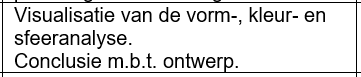 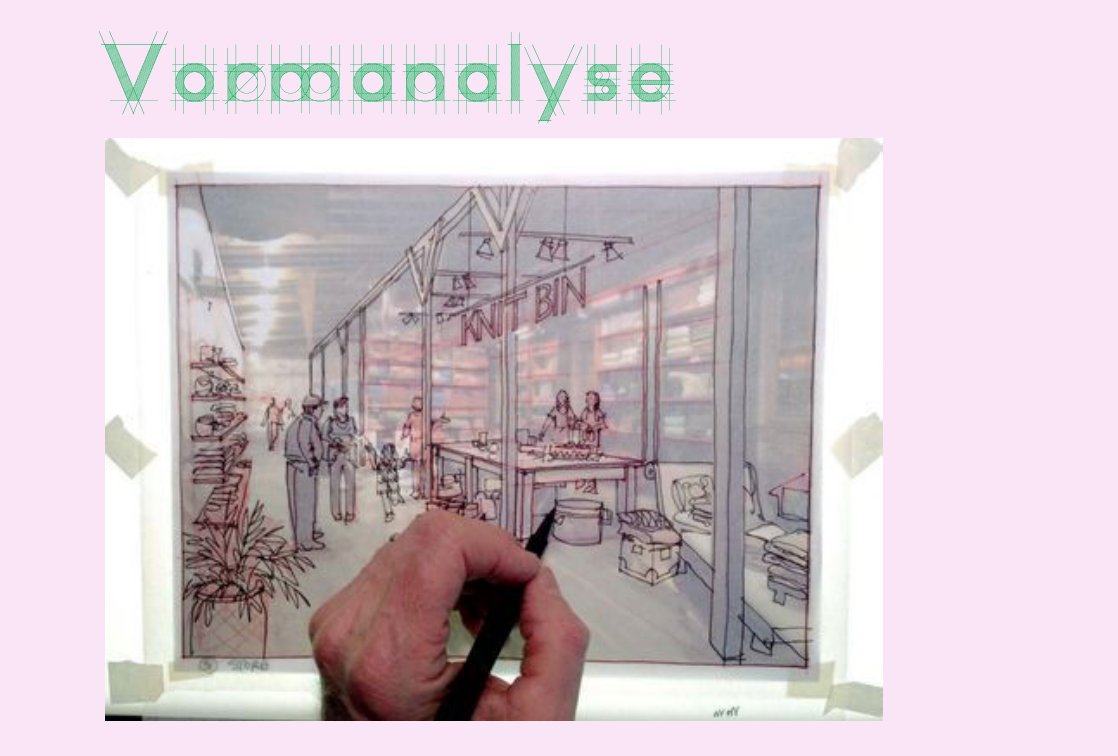 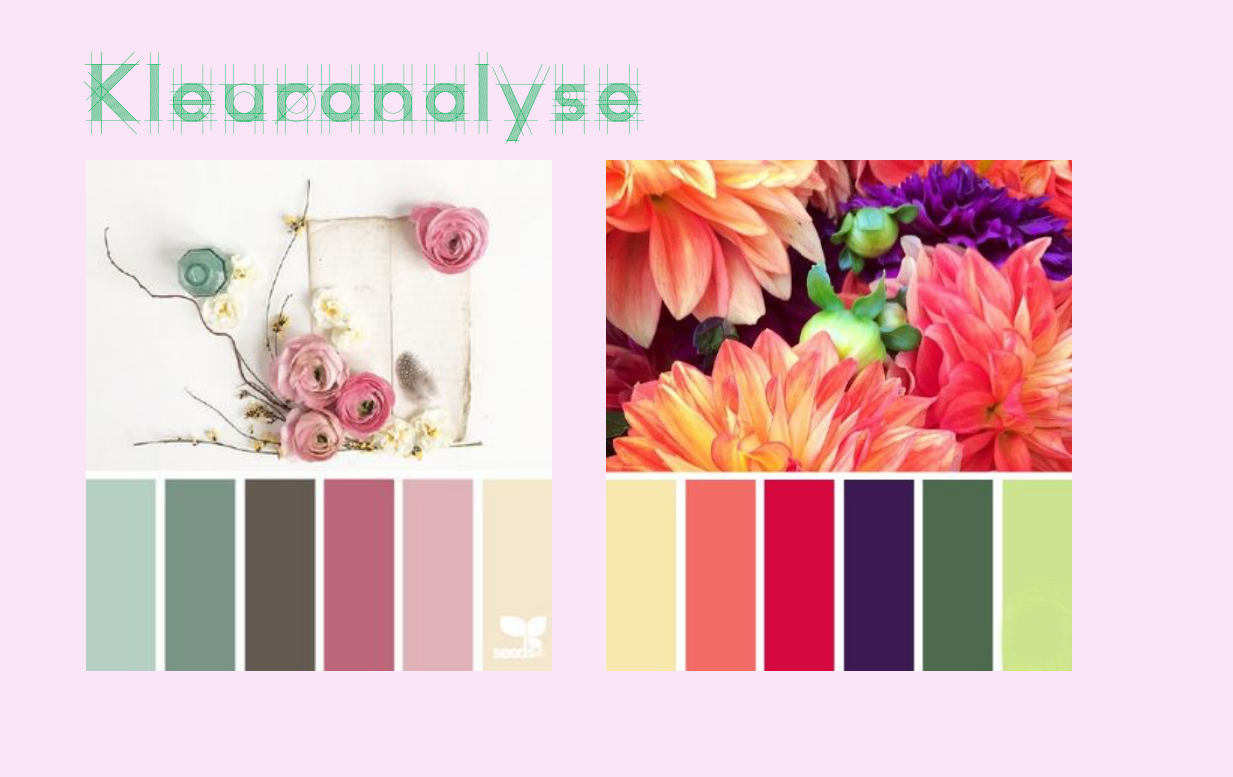 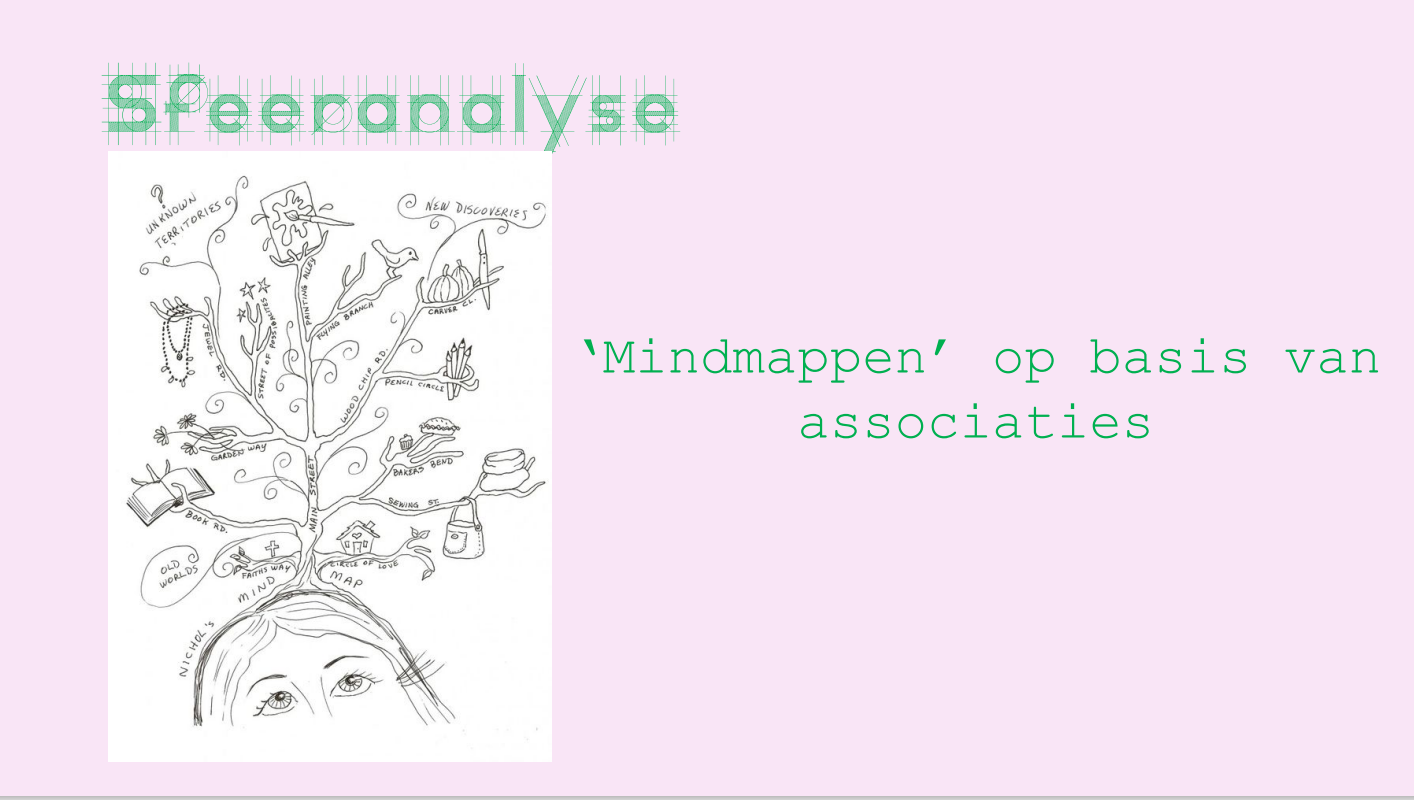 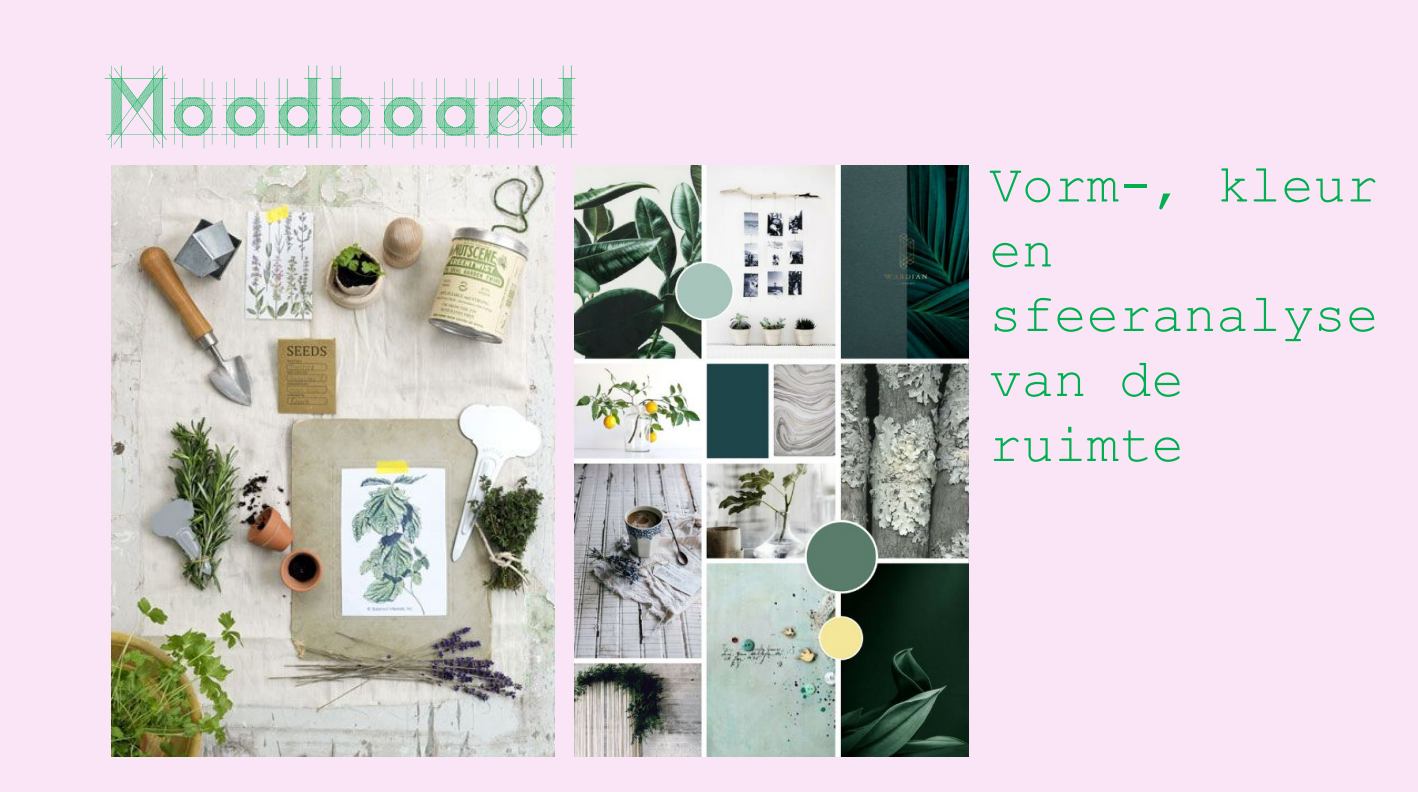 Analyses groeifactoren
Onderzoek groeifactoren op de locatie (plattegrond ruimte -1.12)

Lijst van 30 passende planten (met beeld, formaat en verzorging)

Conclusie  ten aanzien van de plantkeuze
W
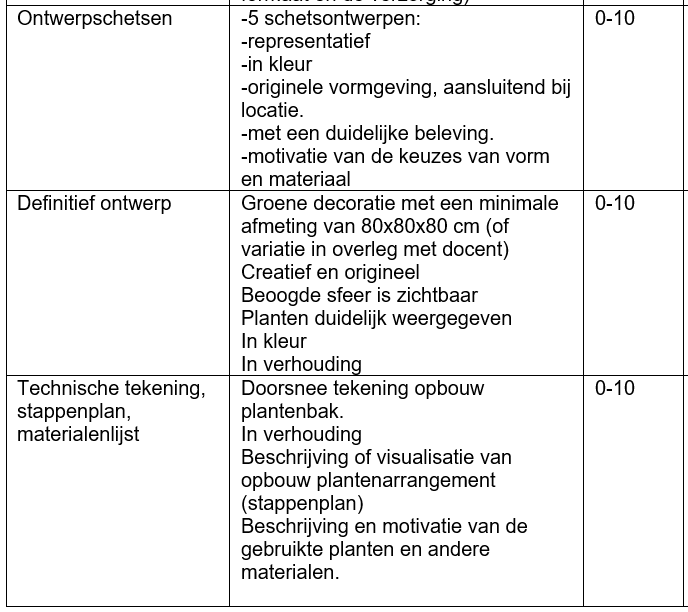 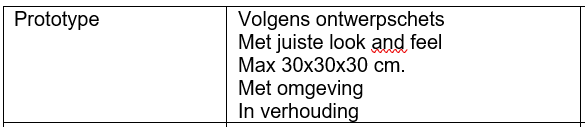 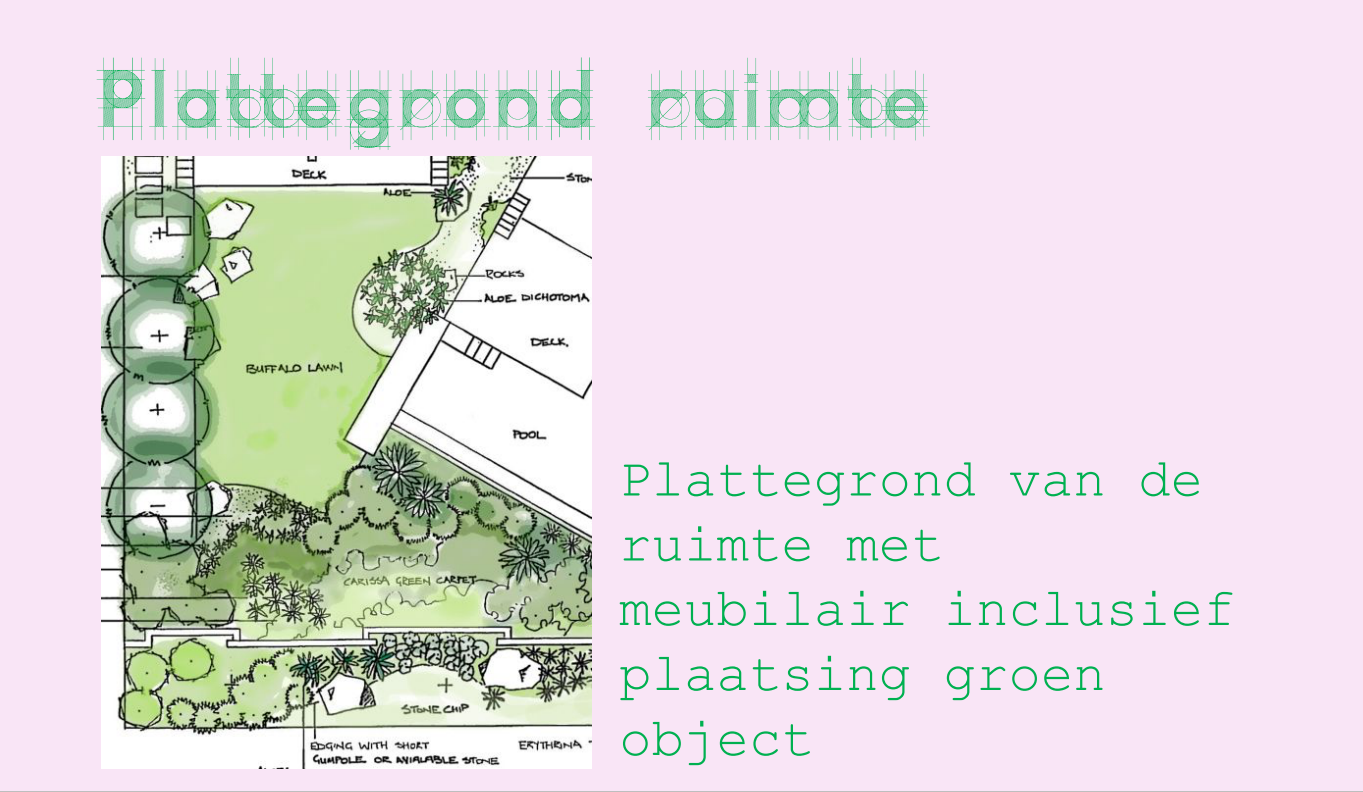 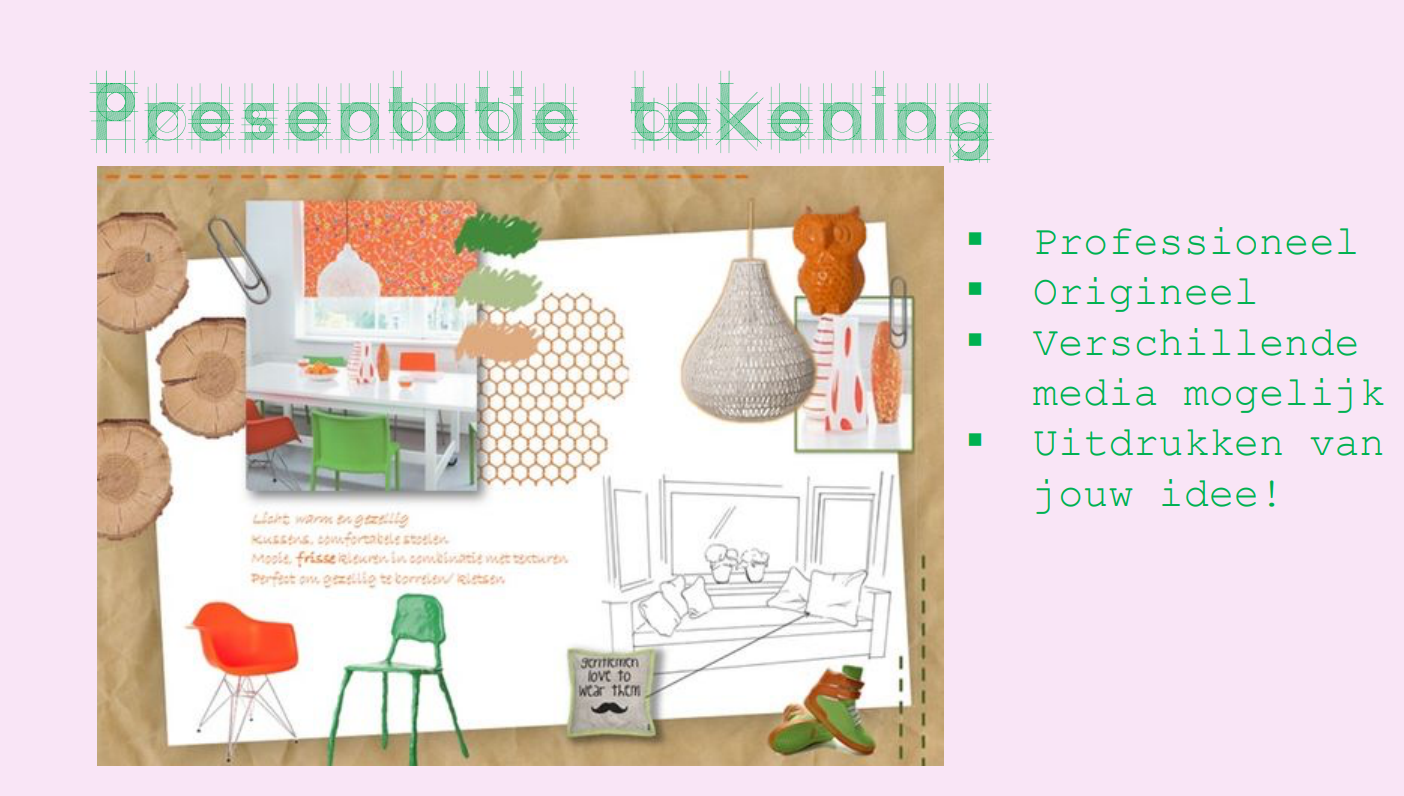 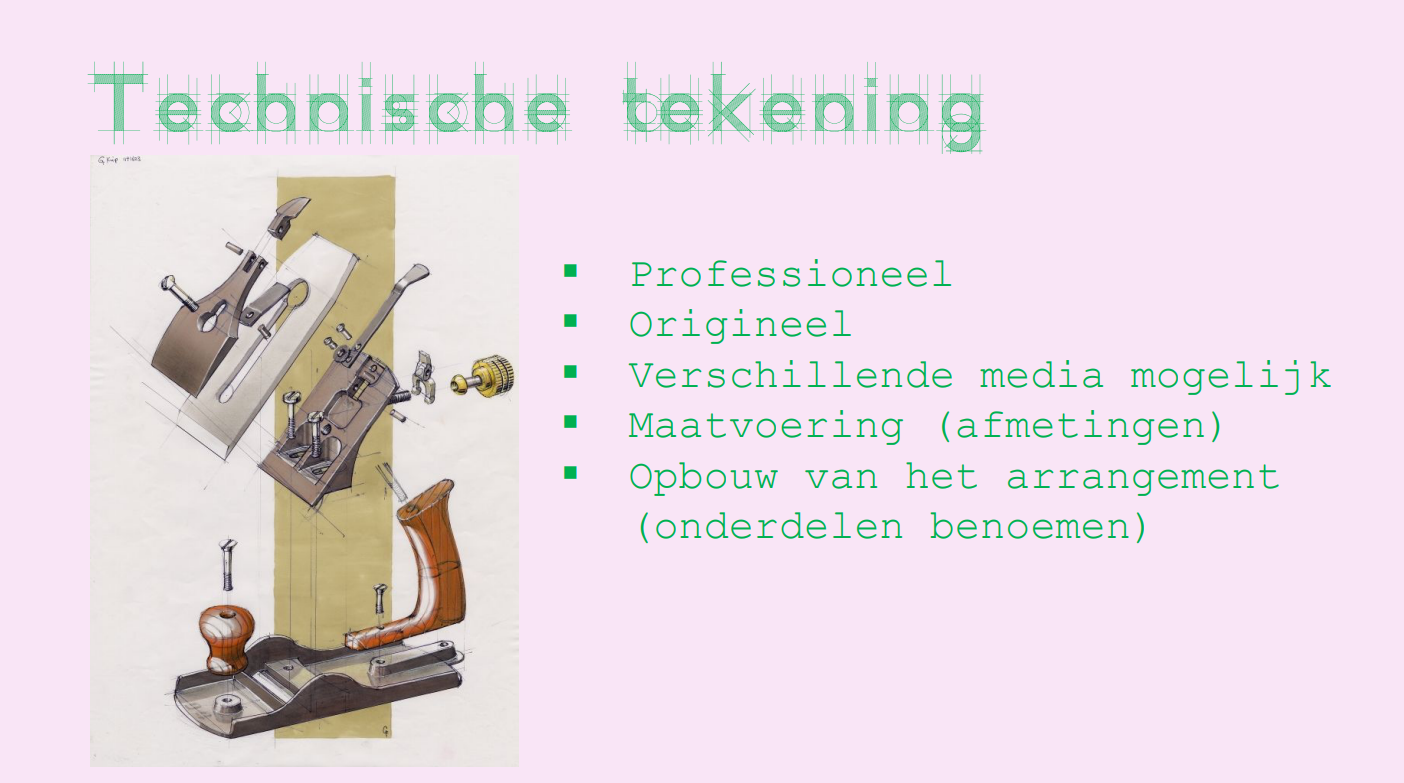 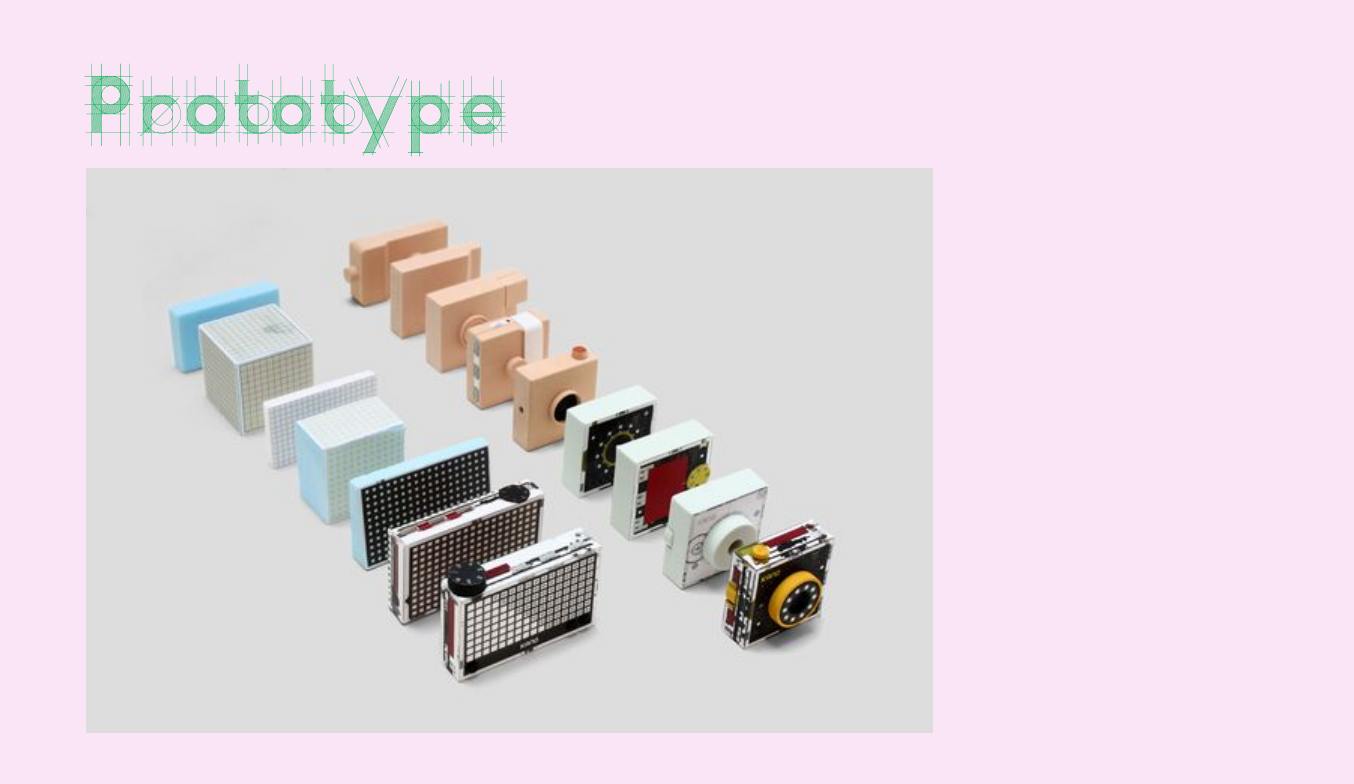 Prijsberekening
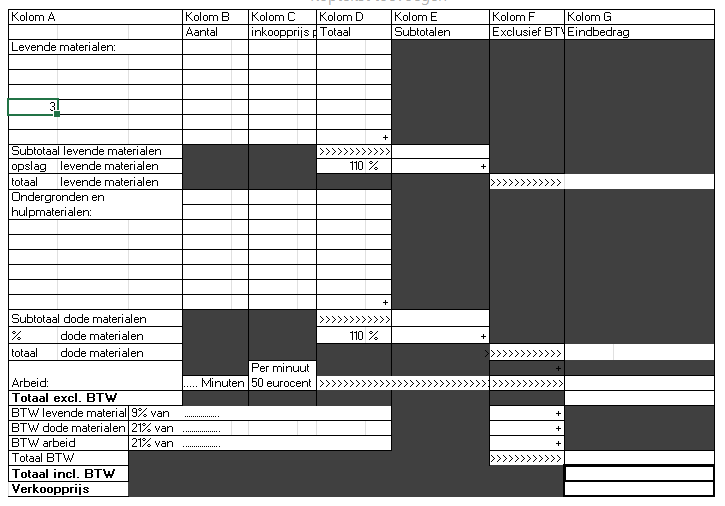 W
Verzorgingsadvies
Uitgebreid verzorgingsadvies (bij de interieurbeplanting)

Creatief uitgewerkt

Passend bij beleving

Toelichting aan de hand van SDG 3  ….. Good Health
W
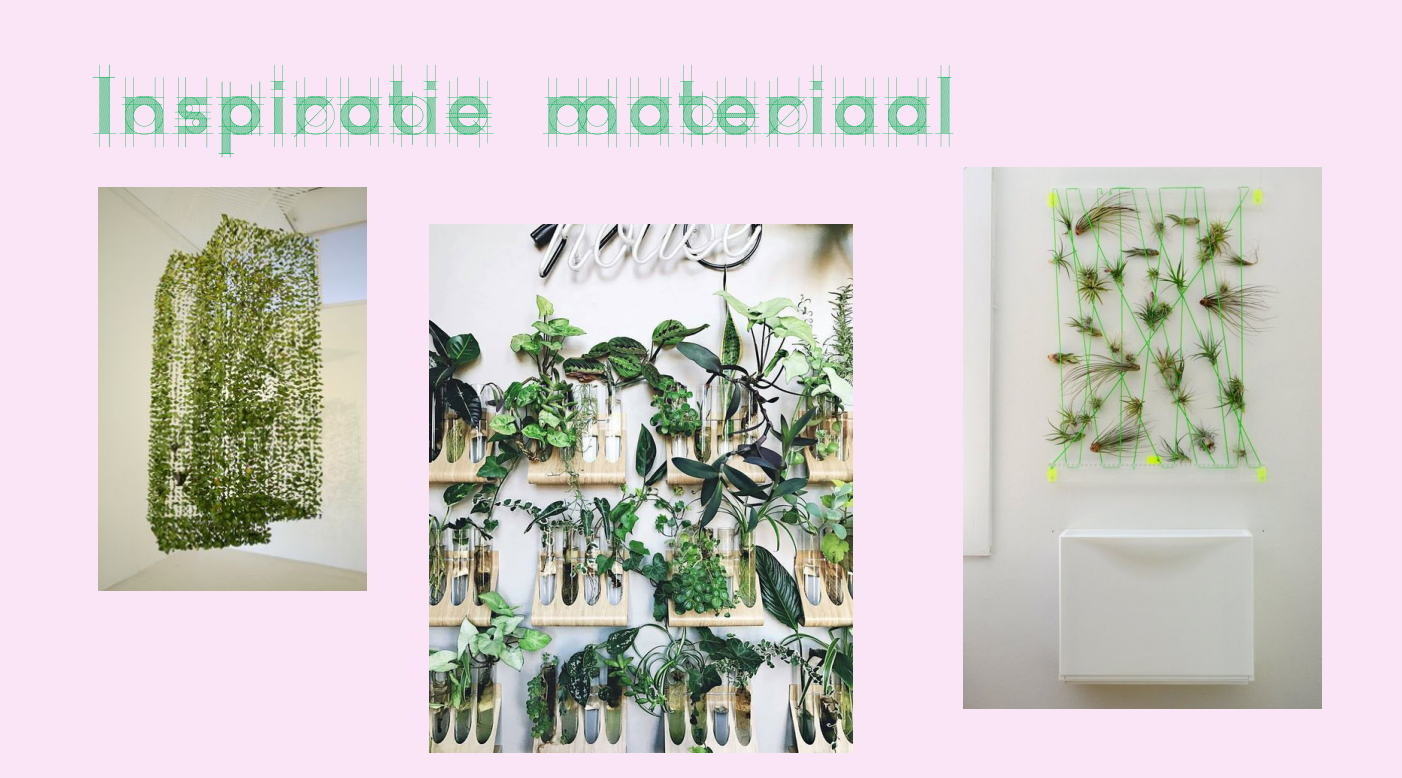 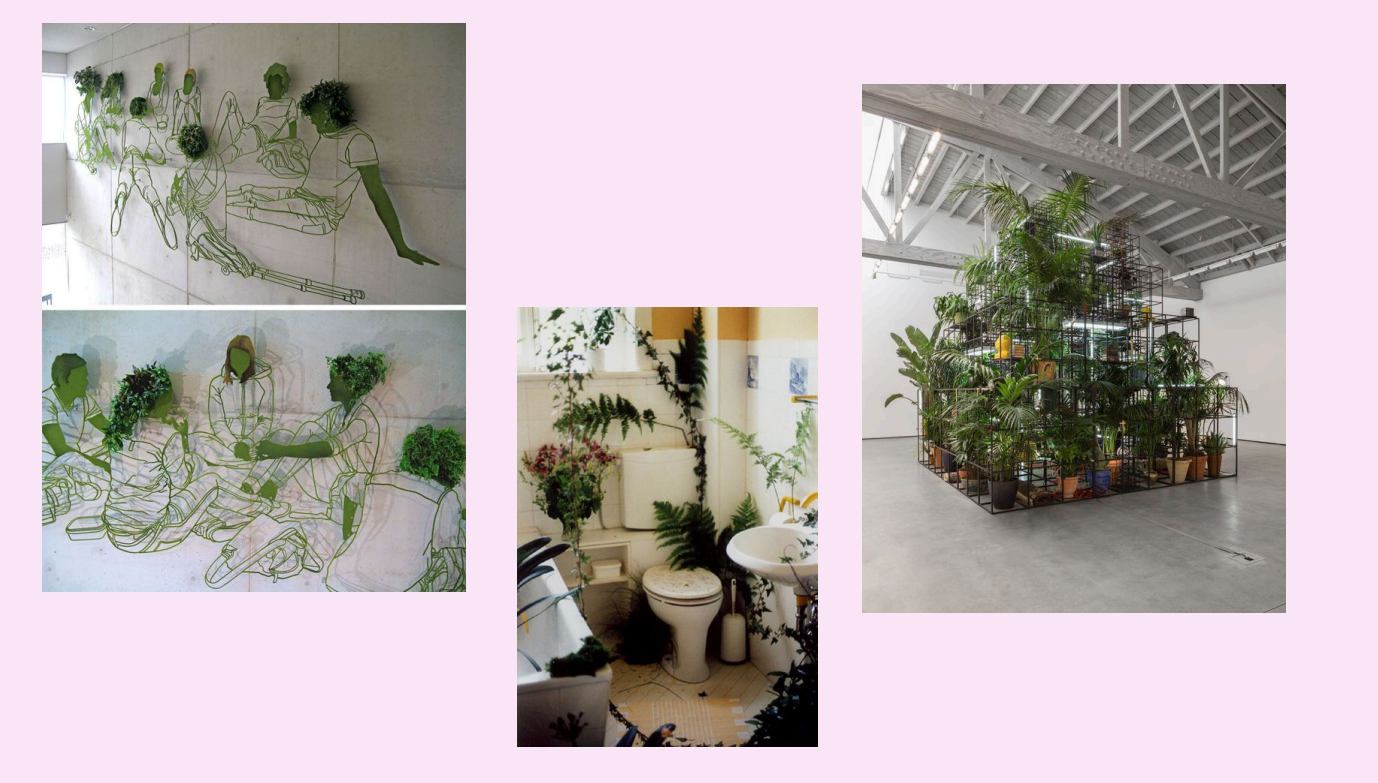 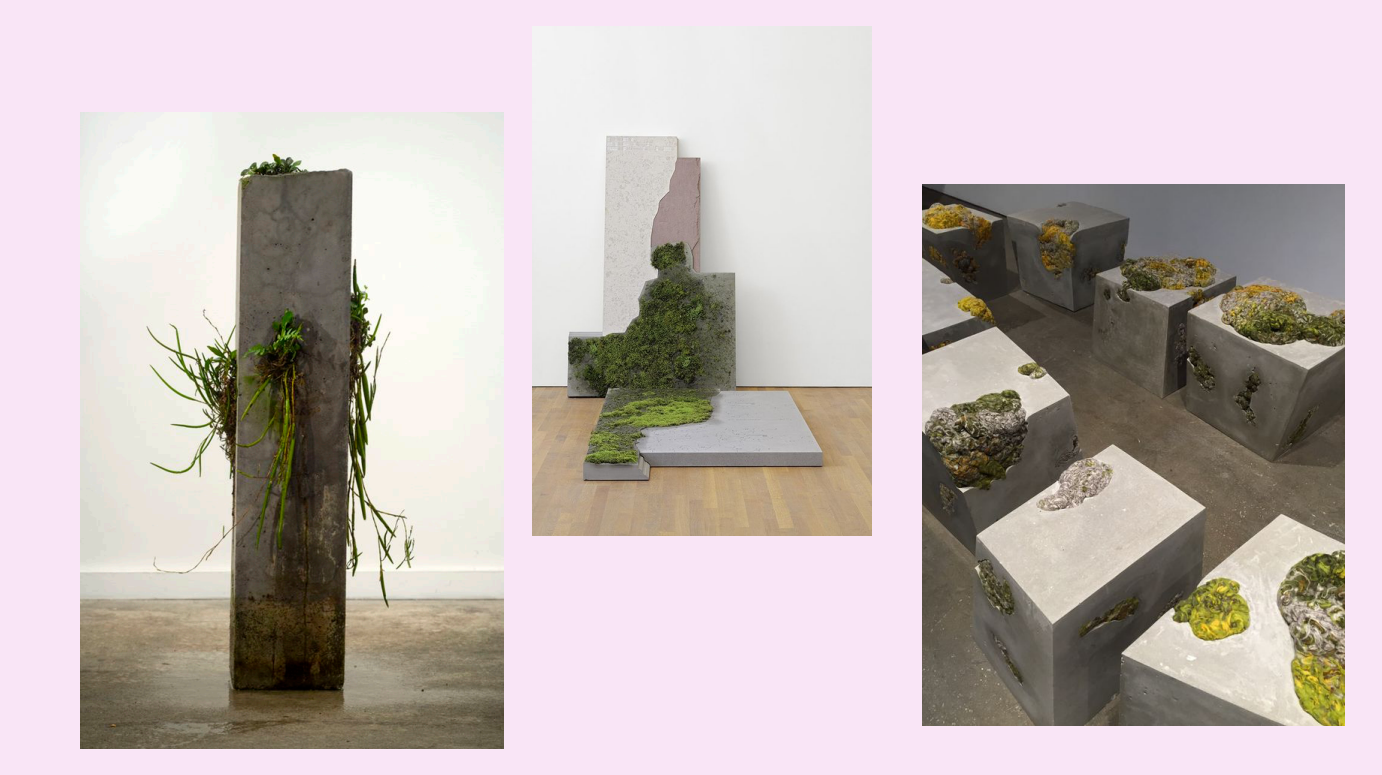 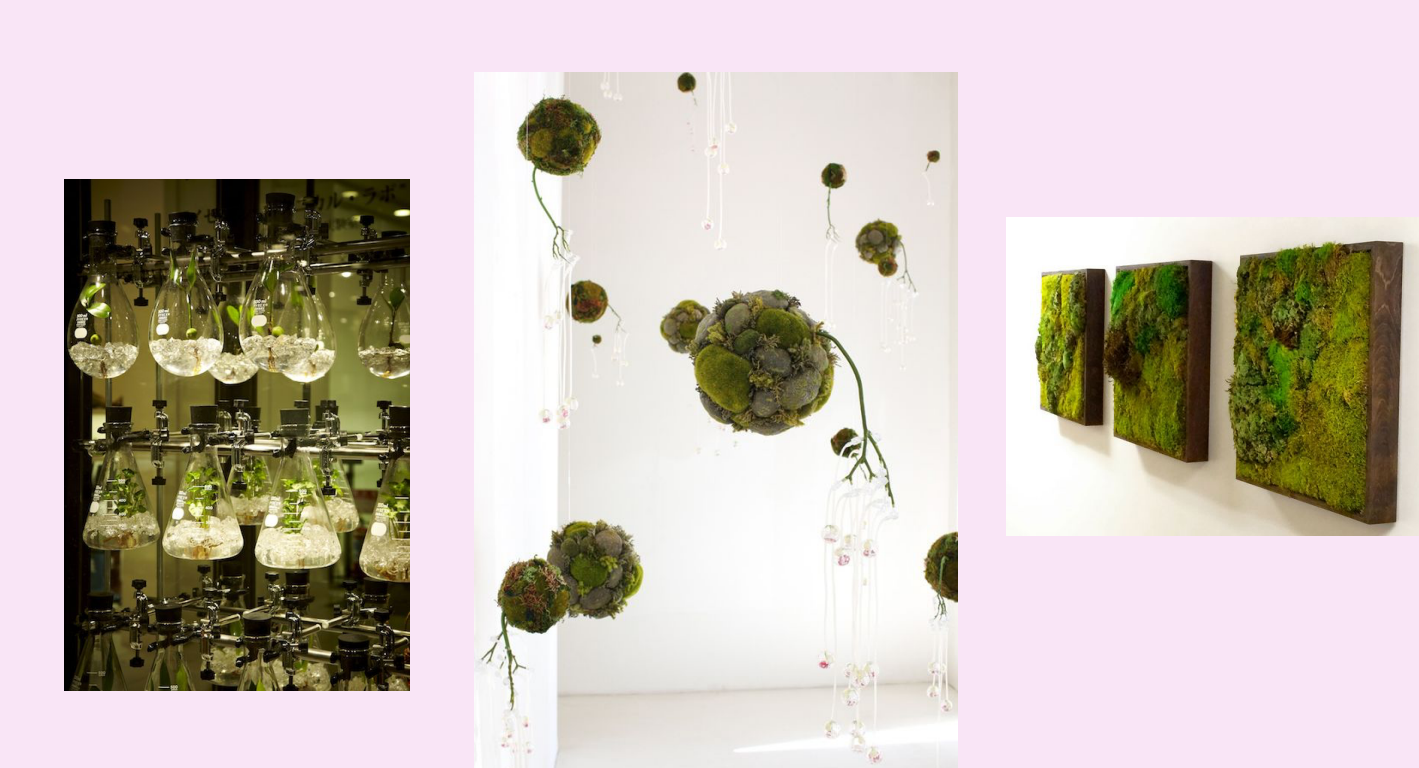 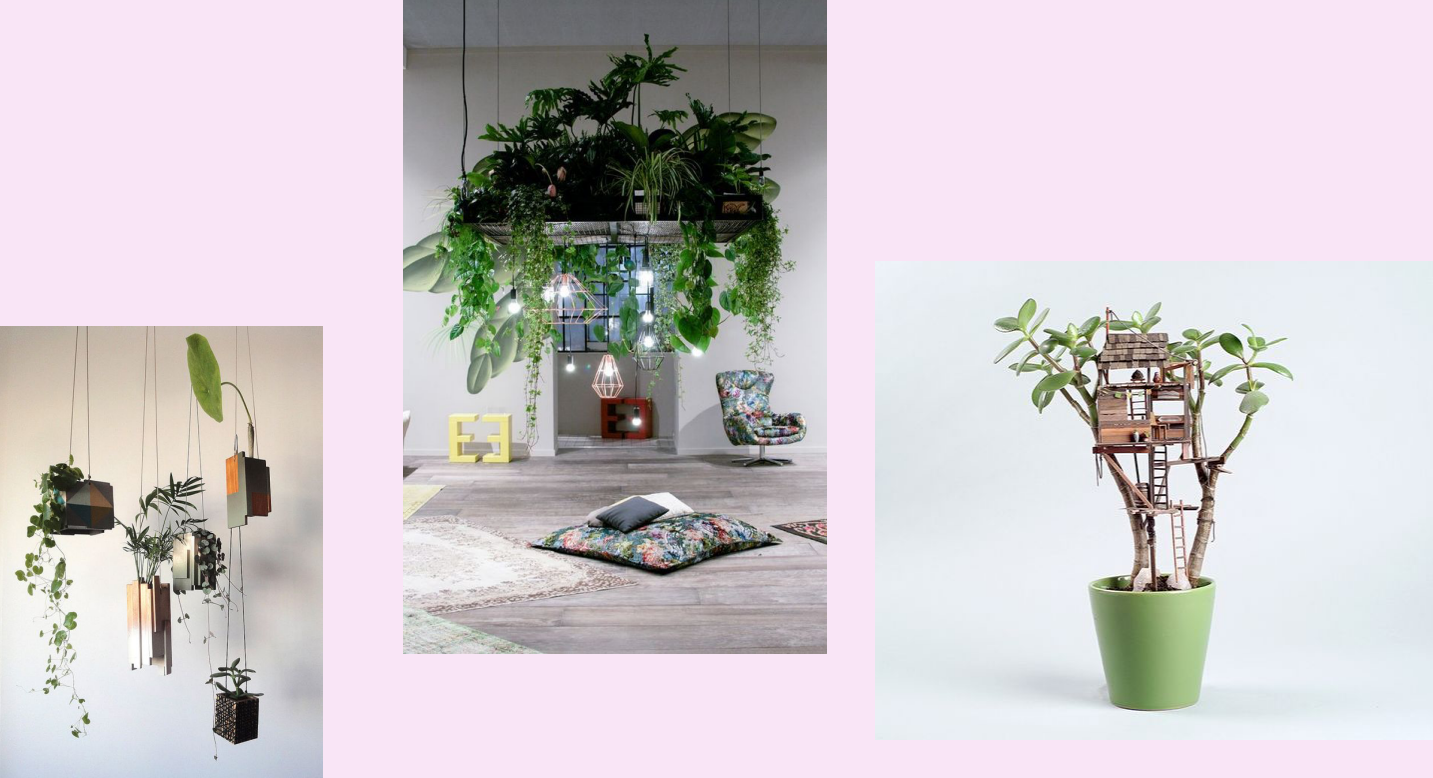 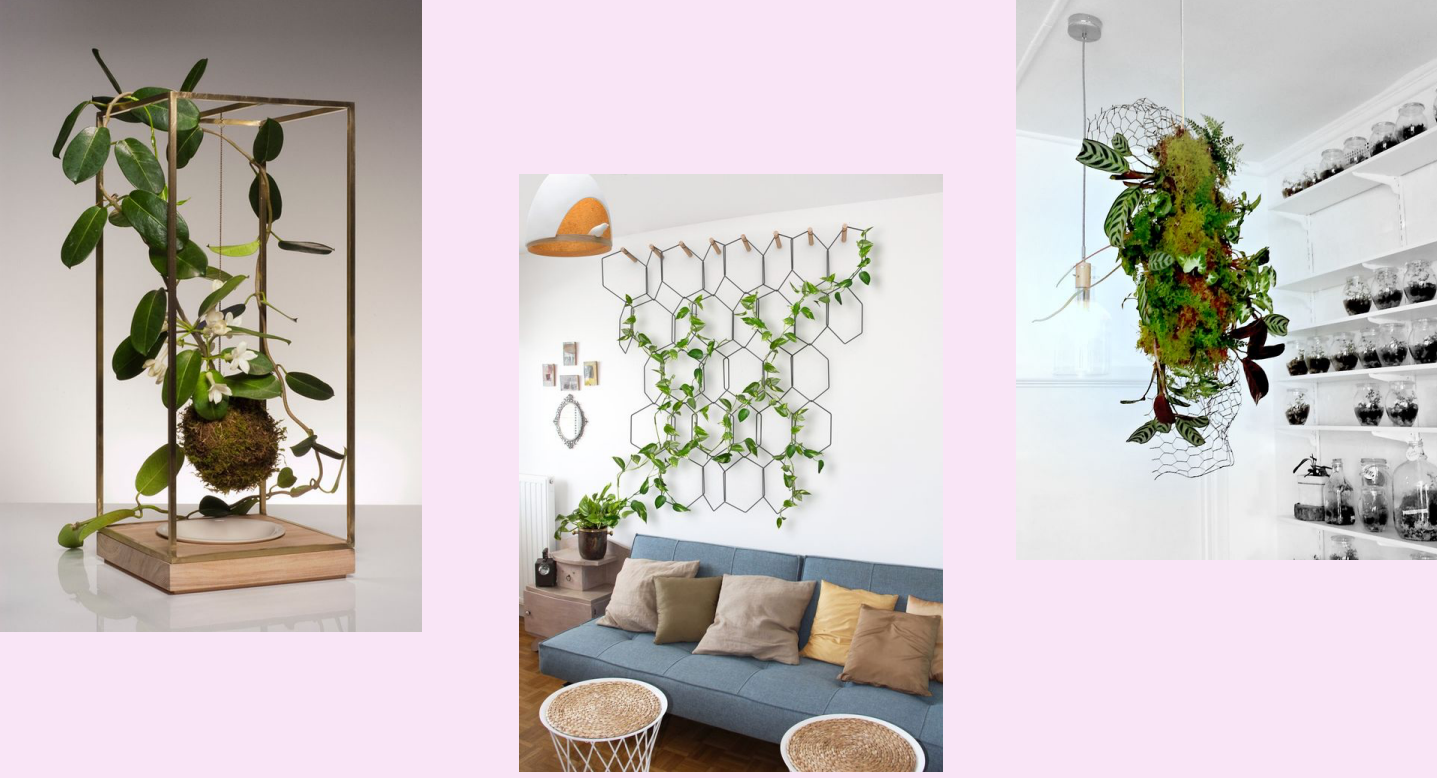